ЗАДАЧИ ПО ТЕОРИИ ВЕРОЯТНОСТЕЙ
Подготовка к ЕГЭ

ГБОУ ШКОЛА 763
Шипунова Л.Г.
Вероятностью события А 
называется дробь

P(A)  =
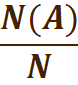 в числителе которой стоит число 
N(A) элементарных событий, 
благоприятствующих событию А, 
а в знаменателе 
N- число всех элементарных событий.
Правило сложения вероятностей: 
если A и В несовместимые события, то вероятность того, что наступит хотя бы одно из двух событий А или В, равна сумме их вероятностей.
		P(A + B) = P(A) + P(B)
Правило умножения вероятностей: 

если A и В независимые события, то вероятность одновременного наступления обоих событий А и В, равна произведению их вероятностей

		P(A·B) = P(A) · P(B)
Правило сложения вероятностей для совместимых событий: 
вероятность суммы двух совместимых событий равна сумме их вероятностей за вычетом вероятности их произведения.

 P(A + B) = P(A) + P(B) − P(A·B)
Задача № 1

В  лыжной  гонке  участвует  50  школьников.Перед  началом  соревнований  проводится 
жеребьевка,  где  каждый  участник  
получает  стартовый  номер от  1  до  50.  
Какова  вероятность,  что  Петя  Иванов,  
стартующий  в  этой  гонке,  получит  номер,  
содержащий в своей записи цифру 4?
0,28
Задача № 2
В случайном эксперименте симметричную монету бросают трижды. Найдите вероятность того, что решка выпадет все три раза.
0,125
Задача №3
Механические часы с двенадцатичасовым циферблатом в какой-то момент сломались и перестали идти. Найдите вероятность того, что часовая стрелка остановилась, достигнув отметки 7, но не дойдя до отметки 1.
0,5
Задача № 4
В случайном эксперименте бросают две игральные кости. Найдите вероятность того, что сумма выпавших очков равна 7. Результат округлите до тысячных.
0,167
Задача № 5
В сборнике билетов по истории всего 50 билетов, в 13 из них встречается вопрос про Александра Второго. Найдите вероятность того, что в случайно выбранном на экзамене билете школьнику не достанется вопрос про Александра Второго.
0,74
Задача № 6
На экзамене по геометрии школьник отвечает на один вопрос из списка экзаменационных вопросов. Вероятность того, что это вопрос по теме «Вписанная окружность», равна 0,2. Вероятность того, что это вопрос по теме «Внешние углы», равна 0,35. Вопросов, которые одновременно относятся к этим двум темам, нет. Найдите вероятность того, что на экзамене школьнику достанется вопрос по одной из этих двух тем.
0,55
Задача № 7
Вероятность того, что на тестировании по физике учащийся А. верно решит больше 6 задач, равна 0,61. Вероятность того, что А. верно решит больше 5 задач, равна 0,66. Найдите вероятность того, что А. верно решит ровно 6 задач.
0,05
Задача № 8
На чемпионате по прыжкам в воду выступают 25 спортсменов, среди них 4 прыгуна из Франции и 9 прыгунов из Колумбии. Порядок выступлений определяется жеребьёвкой. Найдите вероятность того, что шестнадцатым будет выступать прыгун из Колумбии.
0,36
Задача № 9
Перед началом первого тура чемпионата по теннису участников разбивают на игровые пары случайным образом с помощью жребия. Всего в чемпионате участвует 76 теннисистов, среди которых 7 спортсменов из России, в том числе Анатолий Москвин. Найдите вероятность того, что в первом туре Анатолий Москвин будет играть с каким-либо теннисистом из России.
0,8
Задача № 10
Если шахматист А. играет белыми фигурами, то он выигрывает у шахматиста Б. с вероятностью 0,5. Если А. играет чёрными, то А. выигрывает у Б. с вероятностью 0,32. Шахматисты А. и Б. играют две партии, причём во второй партии меняют цвет фигур. Найдите вероятность того, что А. выиграет оба раза.
0,16
Задача № 11
Чтобы пройти в следующий круг соревнований, футбольной команде нужно набрать хотя бы 4 очка в двух играх. Если команда выигрывает, она получает 3 очка, в случае ничьей — 1 очко, если проигрывает — 0 очков. Найдите вероятность того, что команде удастся выйти в следующий круг соревнований. Считайте, что в каждой игре вероятности выигрыша и проигрыша одинаковы и равны 0,3.
0,27
Задача № 12
В классе 16 учащихся, среди них два друга — Вадим и Сергей. Учащихся случайным образом разбивают на 4 равные группы. Найдите вероятность того, что Вадим и Сергей окажутся в одной группе.
0,2
Задача № 13
В торговом центре два одинаковых автомата продают кофе. Вероятность того, что к концу дня в автомате закончится кофе, равна 0,3. Вероятность того, что кофе закончится в обоих автоматах, равна 0,12. Найдите вероятность того, что к концу дня кофе останется в обоих автоматах.
0,52
Задача № 14
На рисунке изображён лабиринт. Паук заползает в лабиринт в точке "Вход". Развернуться и ползти назад паук не может, поэтому на каждом разветвлении паук выбирает один из путей, по которому ещё не полз. Считая, что выбор дальнейшего пути чисто случайный, определите, с какой вероятностью паук придёт к выходу D.
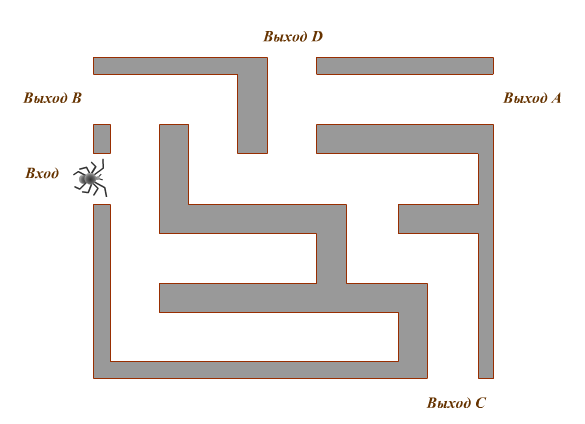 0,0625
Задача № 16
Биатлонист пять раз стреляет по мишеням. Вероятность попадания в мишень при одном выстреле равна 0,8. Найдите вероятность того, что биатлонист первые три раза попал в мишени, а последние два промахнулся. Результат округлите до сотых.
0,02048
Задача № 15
Две фабрики выпускают одинаковые стекла для автомобильных фар. Первая фабрика выпускает 30% этих стекол, вторая  — 70%. Первая фабрика выпускает 3% бракованных стекол, а вторая — 4%. Найдите вероятность того, что случайно купленное в магазине стекло, окажется бракованным.
0,037
Задача № 17
Помещение освещается фонарём с двумя лампами. Вероятность перегорания одной лампы в течение года равна 0,3. Найдите вероятность того, что в течение года хотя бы одна лампа не перегорит.
0,91
Задача № 18
При артиллерийской стрельбе автоматическая система делает выстрел по цели. Если цель не уничтожена, то система делает повторный выстрел. Выстрелы повторяются до тех пор, пока цель не будет уничтожена. Вероятность уничтожения некоторой цели при первом выстреле равна 0,4, а при каждом последующем — 0,6. Сколько выстрелов потребуется для того, чтобы вероятность уничтожения цели была не менее 0,98?
5 выстрелов
Задача № 19
Чтобы поступить в институт на специальность «Лингвистика», абитуриент должен набрать на ЕГЭ не менее 70 баллов по каждому из трёх предметов — математика, русский язык и иностранный язык. Чтобы поступить на специальность «Коммерция», нужно набрать не менее 70 баллов по каждому из трёх предметов — математика, русский язык и обществознание. Вероятность того, что абитуриент З. получит не менее 70 баллов по математике, равна 0,6, по русскому языку — 0,8, по иностранному языку — 0,7 и по обществознанию — 0,5.Найдите вероятность того, что З. сможет поступить хотя бы на одну из двух упомянутых специальностей.
На фабрике керамической посуды 10% произведённых тарелок имеют дефект. При контроле качества продукции выявляется 80% дефектных тарелок. Остальные тарелки поступают в продажу. Найдите вероятность того, что случайно выбранная при покупке тарелка не имеет дефектов. Ответ округлите до сотых. Решение: Пусть завод произвел   тарелок. В продажу поступят все качественные тарелки и 20% невыявленных дефектных тарелок:   тарелок. Поскольку качественных из них   , вероятность купить качественную тарелку равна 0,9п :0,92п=0,978  Ответ: 0,978.
Задача № 20
В Волшебной стране бывает два типа погоды: хорошая и отличная, причём погода, установившись утром, держится неизменной весь день. Известно, что с вероятностью 0,8 погода завтра будет такой же, как и сегодня. Сегодня 3 июля, погода в Волшебной стране хорошая. Найдите вероятность того, что 6 июля в Волшебной стране будет отличная погода.
0,392
Задача № 21
На фабрике керамической посуды 10% произведённых тарелок имеют дефект. При контроле качества продукции выявляется 80% дефектных тарелок. Остальные тарелки поступают в продажу. Найдите вероятность того, что случайно выбранная при покупке тарелка не имеет дефектов. Ответ округлите до сотых.
0,978
Задача № 22
Клиент получает в банке кредитную карту. Четыре последних цифры карты случайные. Какова вероятность того, что четыре последние цифры идут в порядке возрастания, например 0123 или 4567?
0,0007
Источники:
ФИПИ, Банк заданий для подготовки к ЕГЭ по математике